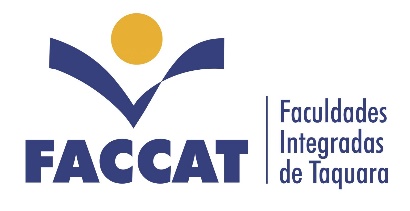 Estratégia produtiva:Definindo o élo perdido Steven C. Wheelwright1984
Lucas Schilling
Patrick
Fabiano
Jessica
Douglas
Rafael 
Nádia
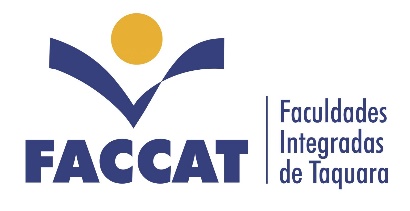 O principal objetivo da estratégia  é desenvolver e sustentar uma vantagem competitiva duradoura.
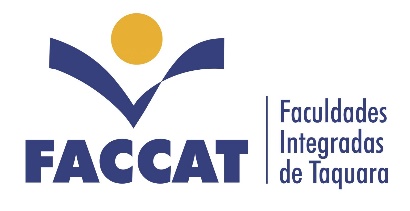 Os primeiros passos para fornecer essas definições foram afirmados por Skinner (1969): 

“Na estratégia competitiva de uma empresa num determi­nado momento estabelece demandas específicas sobre sua função produtiva e inversamente, que a postura e operações produtivas da empresa devem ser projetadas especificamente para realizar as tarefas exigidas por planos estratégicos.”
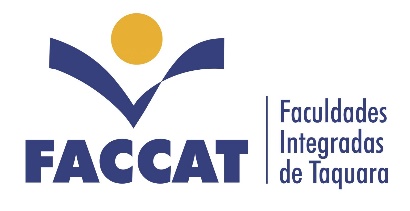 Filosofia de gestão ou “Cultura da empresa”
A filosofia costuma ser definida como sendo o conjunto de princípios orientadores, ou seja, atitudes impregnadas que ajudam a comunicar metas.
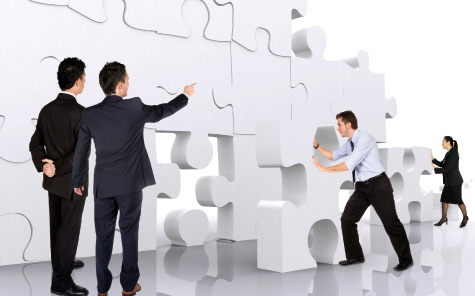 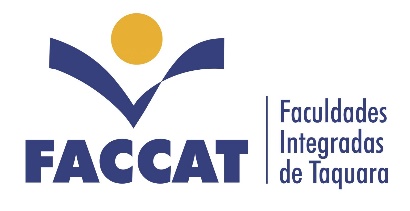 As forças motrizes complementam e colocam em prática a cultura da empresa costuma incluir visões sobre pelo menos três elementos fundamentais da estratégia.

orientação Dominante
Um padrão de  diversificação
Uma perspectiva sobre crescimento
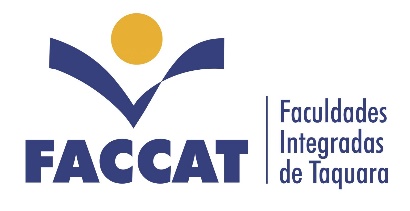 Orientação dominante
Algumas empresas são claramente voltadas para o mercado, elas consideram que sua especialidade seja a capacidade de compreender e reagir de maneira eficaz a determinado mercado ou grupo de consumo.
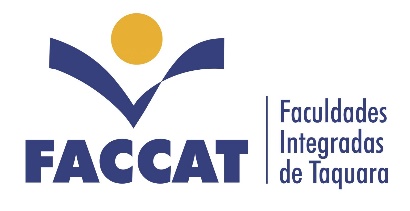 Padrões de diversificações
A diversificação de uma empresa pode ocorrer de diversas formas, não só do produto em si, podendo ser:
Diversificação de produto dentro de determinado mercado.
Diversificação de mercado (geográficos ou por grupo de consumos) utilizando determinada linha de produto.
Diversificação de processos ou vertical (aumento do alcance do processo para ganhar mais controle sobre fornecedores e/ou clientes)
Diversificação  não relacionada (horizontal), conforme exemplificado pelos aglomerados.
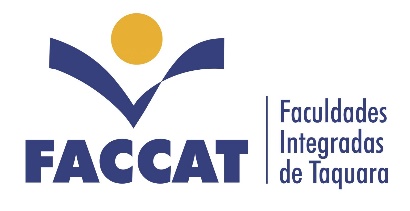 Variedades nas estratégias
A variedade e a diversidade de negócios e, portanto, de estratégias de negócios resultantes, tem implicações importantes para a variedade de estratégia de produção necessária. Em geral, quanto maior for a variedade nas empresas, mais provável será de que haja variedade nas estratégias de negócios perseguida e, portanto, nas estratégias de produção correspondentes.
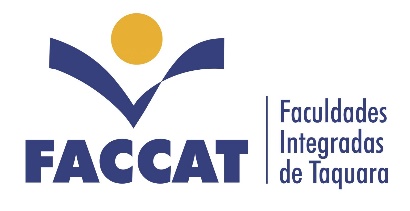 Como a empresa encara as oportunidades de crescimento?
Uma empresa com baixa taxa de crescimento, reflete a decisão de reter um conjunto de prioridades em que determinada orientação e padrão de diversificação são mais valorizadas do que o crescimento.

Outras empresas determinam que a taxa de crescimento é necessária para que elas funcionem adequadamente.
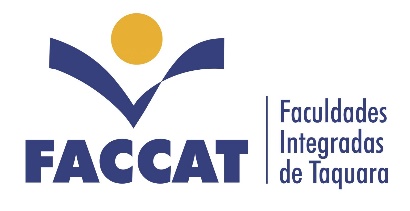 Prioridades competitivas
Preço
Qualidade
Confiabilidade
Flexibilidade

É a especificação e o esclarecimento destas prioridades e sua busca na produção que determinam o papel competitivo dessa função.
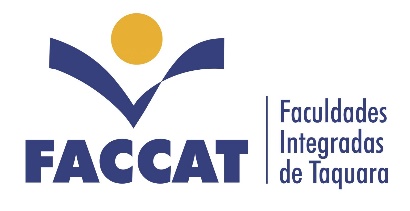 O conceito da estratégia produtiva.Três níveis de Estratégia numa empresa de manufatura:
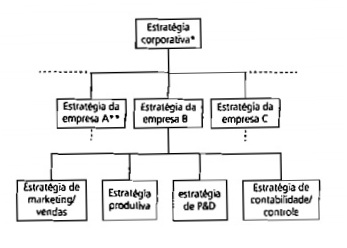 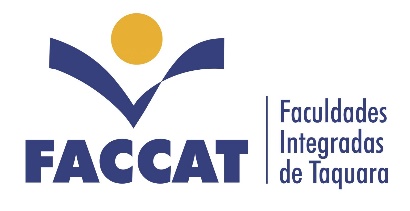 Estratégia Corporativa: Definição dos negócios em que a empresa estará inserida e a obtenção e aplicação de recursos dentro da empresa.
Estratégia Comercial: Especifica sub segmentos de produto, mercado e serviço em que a unidade de negócios irá atuar, evita a concorrência com outras divisões da mesma empresa.
Estratégia Funcional: Define a vantagem competitiva a partir de estratégias tomadas em relação a Marketing, Produção, Pesquisa e Desenvolvimento e Contabilidade.
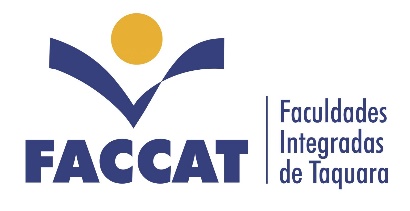 Categorias de decisões que compõem uma estratégia produtiva (TABELA 4.2).
1.Capacidade-quantidade,momento,tipo.
2.Instalações- tamanho ,localização ,foco. 
3.Tecnologia- equipamentos, automação, conectividade.
4.Integração vertical- direção, extensão ,equilíbrio.
5.Mão de obra- níveo de habilidade, pagamento ,segurança.
6.Qualidade- prevenção de defeitos, monitoramento, intervenção.
7.Controle do planejamento/materiais da produção- informatização, centralização, regras de decisões.
8.Organização- estrutura, níveo de subordinação, grupo de apoio.
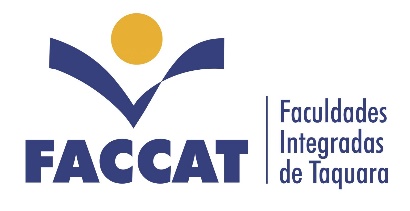 Critérios para avaliar a estratégia produtiva (TABELA 4.3)
Consistência: 
1- entre a estratégica produtiva e a estratégica comercial geral .
2- entre a estratégica produtiva e as outras estratégica funcionais dentro da empresa.
3-entre categorias de decisões que compõem a estratégica produtiva .
4-entre a estratégica produtiva e o ambiente de negócios(recursos disponíveis, comportamento competitivos de sucesso.
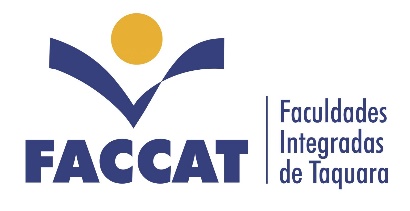 Ênfase(foco) nos fatores competitivos e a estratégica comercial  geral.
1-tornar as trocas explicitas, permitindo que a produção priorize atividades.
2-voltar a atenção para oportunidades adequadas á estratégia comercial.
3-promover clareza no que diz respeito á estratégica produtiva em toda a unidade de negocio .
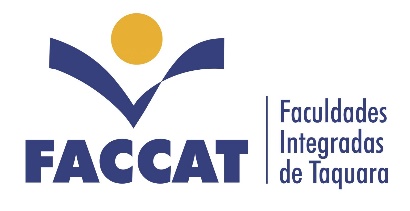 O conceito de uma estratégia corporativa de produção(TABELA 4.4)
Estratégicas comerciais individuais
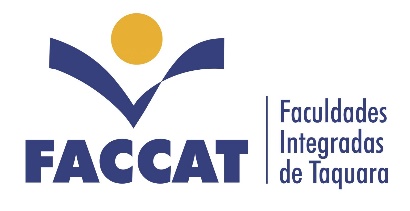 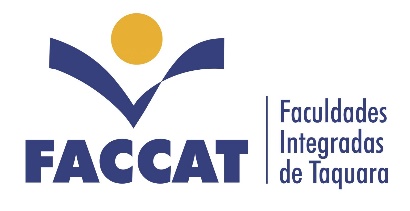 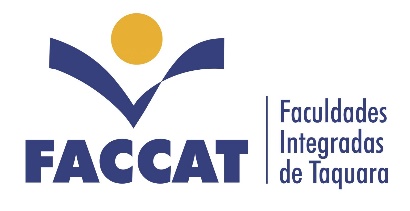 O papel da produção na definição da vantagem competitiva desejada.
O desempenho competitivo recente sugere que a produção pode, e deve ter um papel mais proativo na definição da vantagem competitiva;
Status e credibilidade de gerentes de produção precisam ser elevados em relação ao que frequentemente tem sido considerado um status de segunda classe para os outros gerentes;
Comunicação de metas, planos e diretrizes a todos os empregados, reforçando  estas diretrizes com o comportamento subconsciente de todos os envolvidos;
Observações de ponto de vista acadêmico e de profissional da indústria – empresas de sucesso contínuo ao longo de décadas.
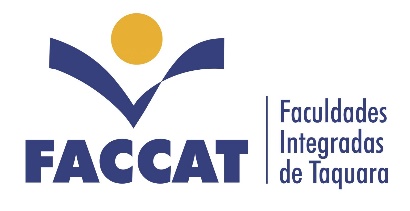 Conclusões finais

Talvez o teste básico para verificar se uma empresa tem ou não uma estratégia no nível de cada ramo individual e de suas funções, não seja, se ela sabe com clareza o que ela quer fazer, mas se ela tem clareza sobre o que ela não quer fazer e se reforça estes desejos de maneira consistente através do padrão de decisões que toma ao longo do tempo. 

Uma vez definida as atitudes e prioridades competitivas, os gestores de cada área devem ter em mente sempre, suas estratégias:
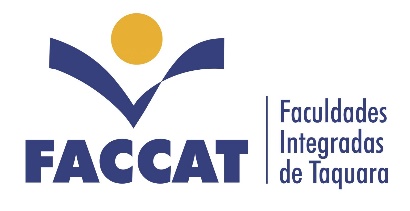 Marketing: segmenta os mercados e se concentra no design, na promoção e na formação dos preços dos produtos.

 Comercial: decidir onde e como a empresa vai concentrar sua atenção e seus recursos.

Produção: com base na estratégia estabelecida a tarefa da produção é se estruturar e administrar a si própria de tal forma a combinar com essa estratégia e reforçá-la.
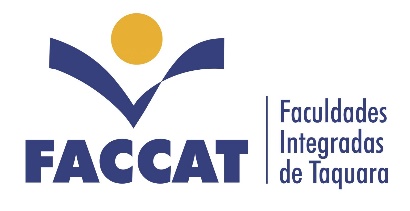 Por fim, o que é necessário é uma afirmação de estratégia produtiva que reflita as verdadeiras prioridades da estratégia comercial e que permita que a organização produtiva seja um dos principais contribuintes para essa vantagem competitiva.
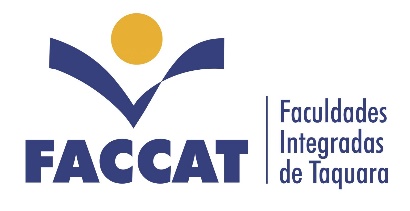 Perguntas??